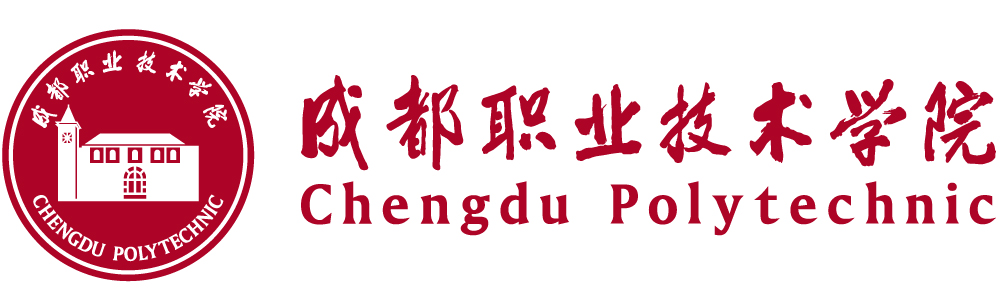 微信公众号运营
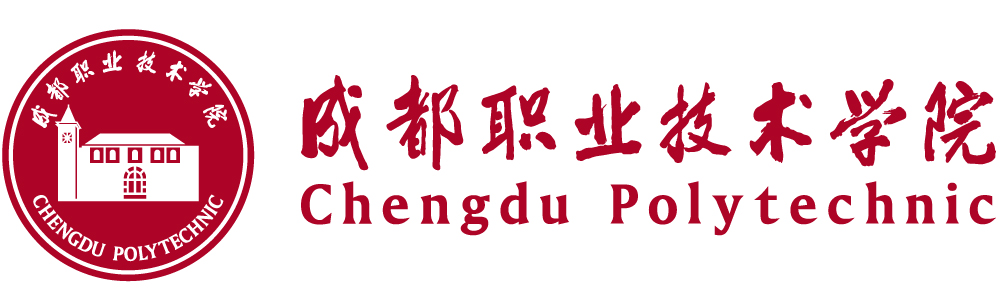 03
02
01
明确定位
选题策划与编辑
效果分析
目 录contents
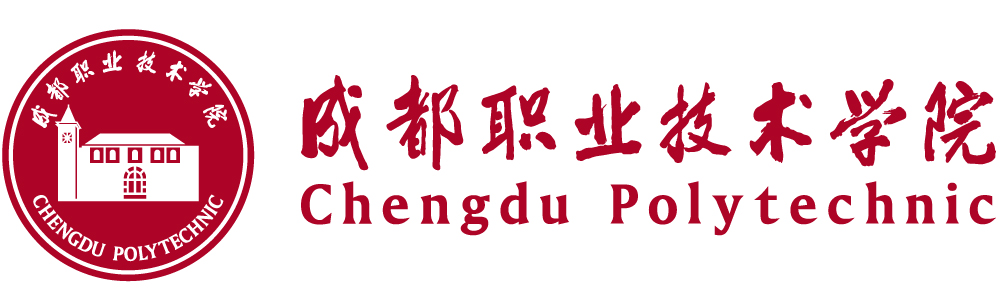 学习目标及学习重点
学习目标：
了解公众号定位的知识，熟悉公众号类型
掌握公众号选题策划与编辑的方法
学习重点：
掌握公众号选题策划与编辑的方法
掌握公众号运营的策划方式和运营技巧
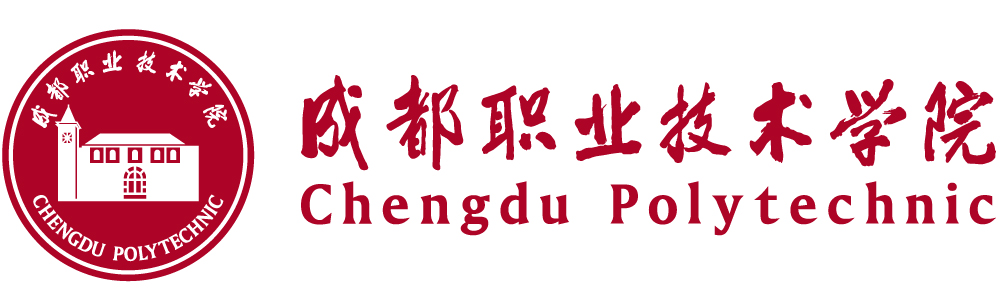 01
明确定位
定位是确定微信公众号类型和方向的基础，也是一个微信公众平台展示给用户的形象，从某种程度上来说它决定了关注人群。明确定位有利于发展精准用户、寻找盈利点，也有利于建立清晰的账号形象。
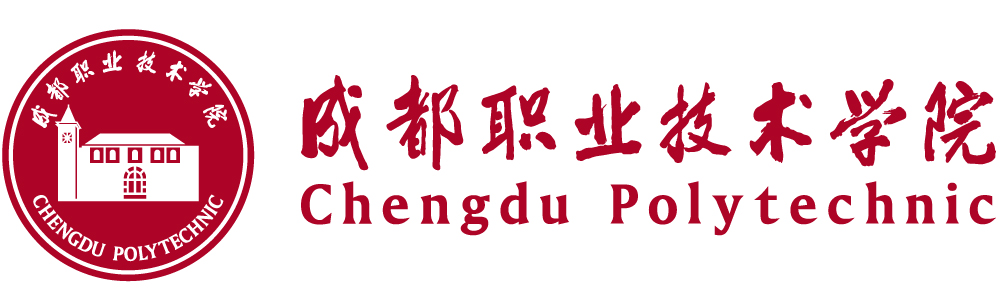 账号选择
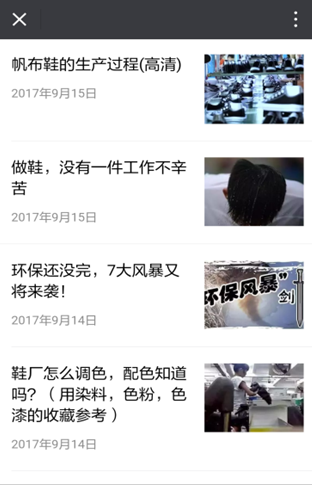 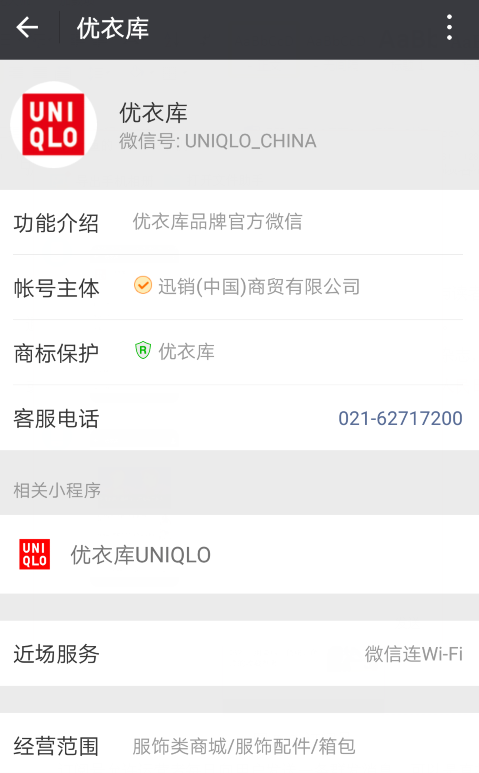 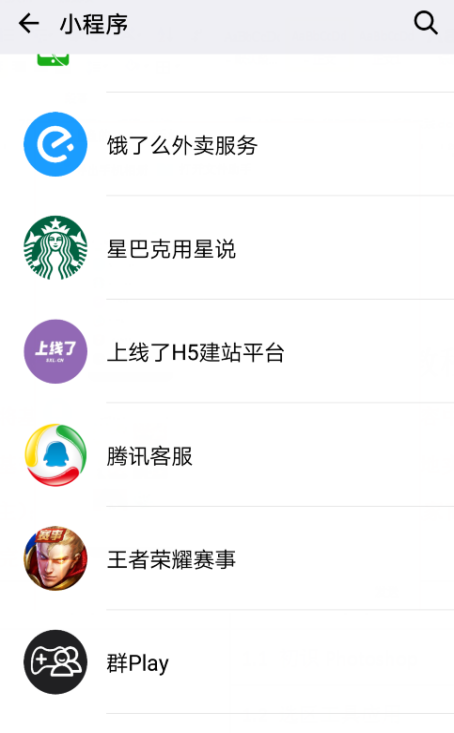 服务号
订阅号
小程序
主要用于服务类交互，提供绑定信息、服务交互，适用于媒体、企业、政府或其他组织。
服务号每月只能群发四组消息，但所推送的内容会在消息列表窗口直接显示。
主要功能偏向于为用户传达资讯，功能类似报纸杂志，提供新闻信息或娱乐趣事，适用于个人、媒体、企业、政府或其他组织。
允许运营者每日向用户发送一条群发消息，可以是直接的内容消息，也可以是图文消息。
把关联的小程序放在自定义菜单中，用户点击可直达。
公众号模版消息可打开相关小程序。
绑定相关小程序时，可选择给粉丝下发通知。
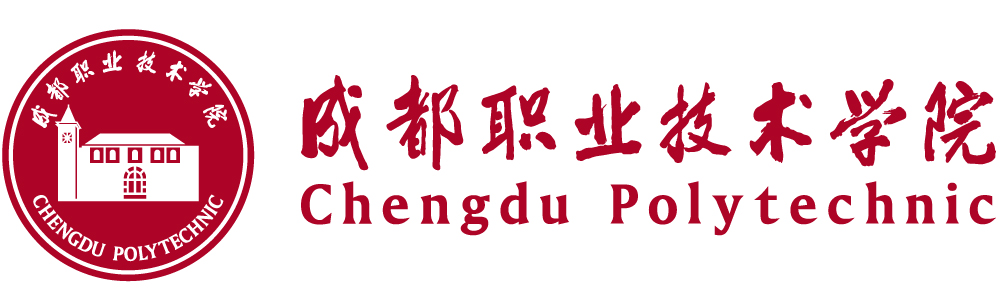 找准定位
公众号主推产品定位
店铺定位
竞争定位
根据产品类别进行定位
市场定位
类别定位
目标用户群
定位
了解目标客户群的特点和需求
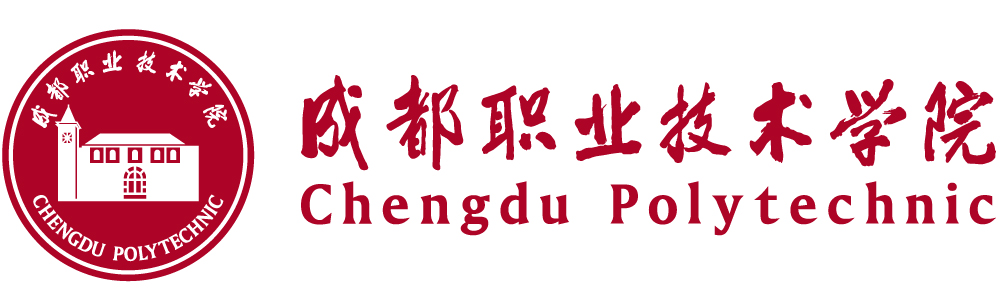 02
选题策划与编辑
根据产品特性策划主题内容。
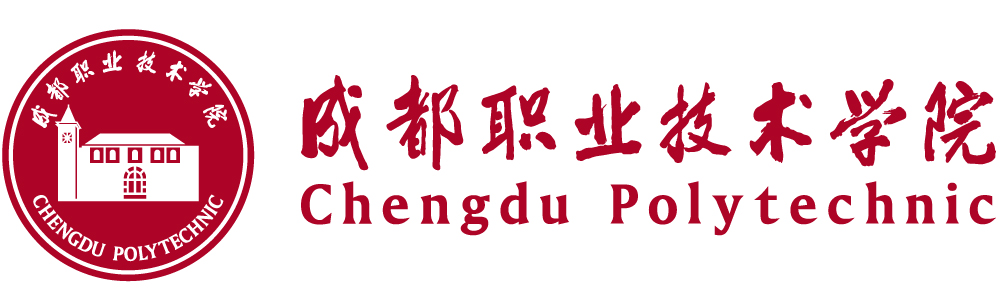 选题策划与编辑
常用的编辑器有以下几种：
01
02
03
04
135编辑器：http://www.135editor.com/
135编辑器：http://www.135editor.com/
秀米：http://xiumi.us/#/
特点：稀奇模板多，手机预览易变形
特点：稀奇模板多，手机预览易变形
特点：简单易上手，花样种类多
新榜编辑器：http://edit.newrank.cn/
i排版：http://www.ipaiban.com/
i排版：http://www.ipaiban.com/
特点：好用、实用且功能强大
特点：动态样式多且形式新颖
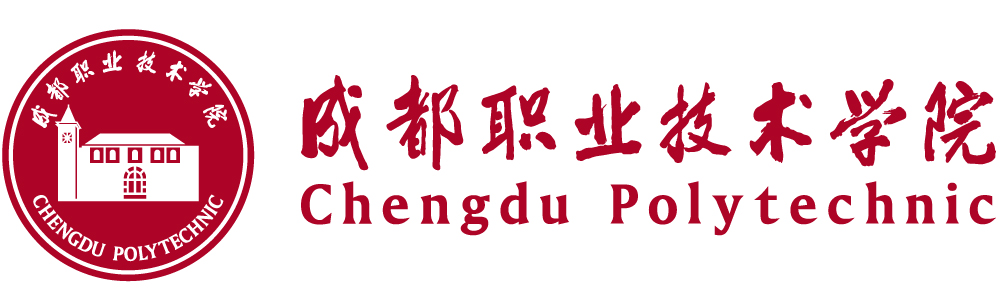 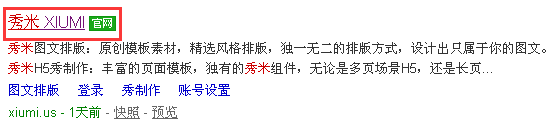 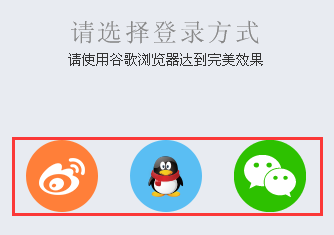 04
02
03
01
选题策划与编辑
编辑步骤如下（以秀米为例）：
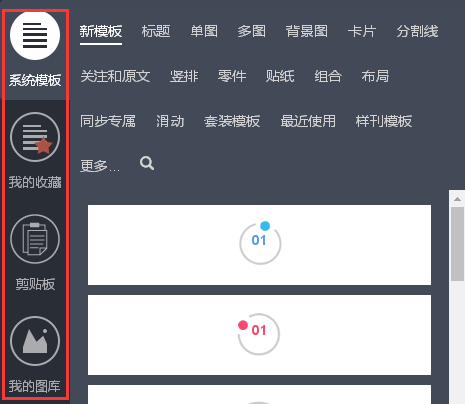 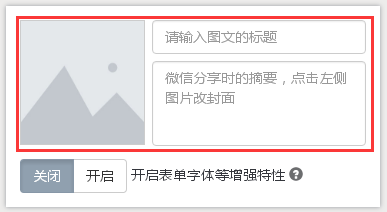 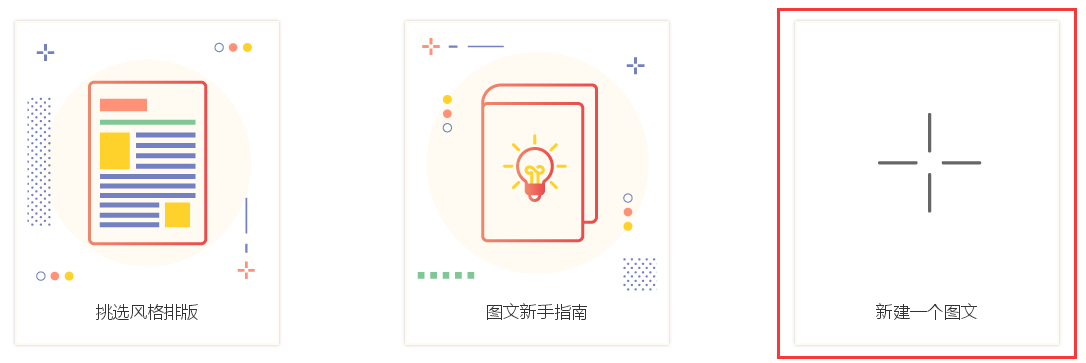 浏览器搜索秀米软件打开，点击注册按钮，进行注册。
点击“新建一个图文”选项，新建图文。
进入到图文排版编辑界面，查看导航栏。
进行图文排版时，主要用到的是系统模板和我的图库
在页面右侧图文编辑框中进行内容编辑。依次添加标题、摘要、封面图片，添加时，点击相应位置即可。
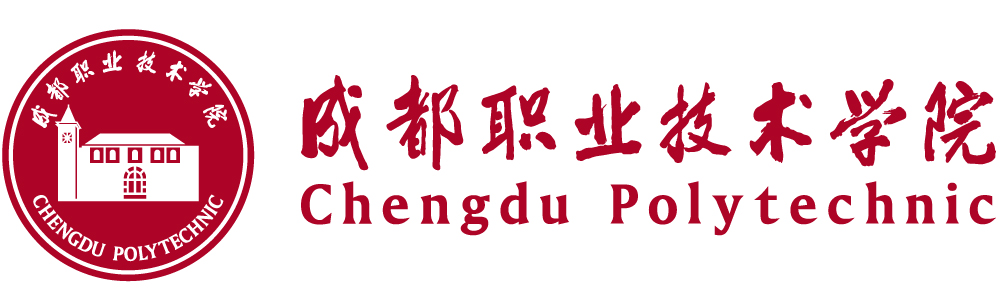 05
08
06
07
选题策划与编辑
编辑步骤如下（以秀米为例）：
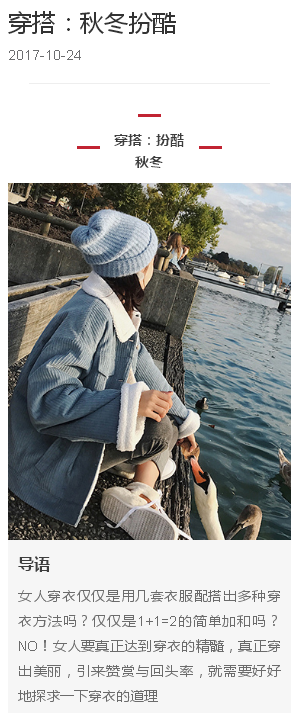 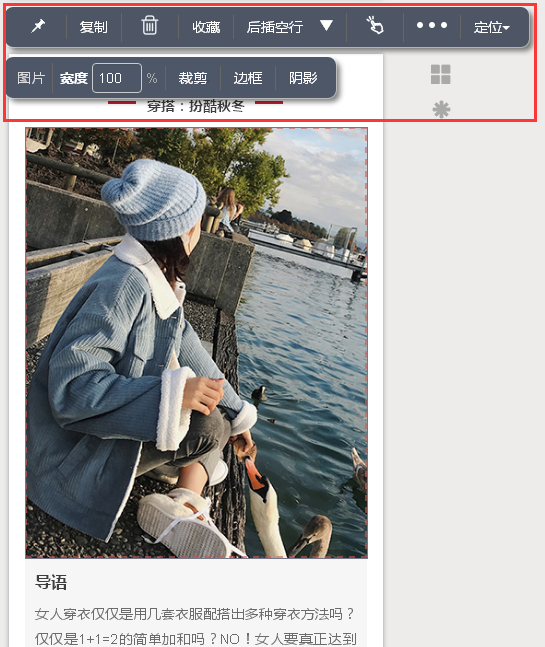 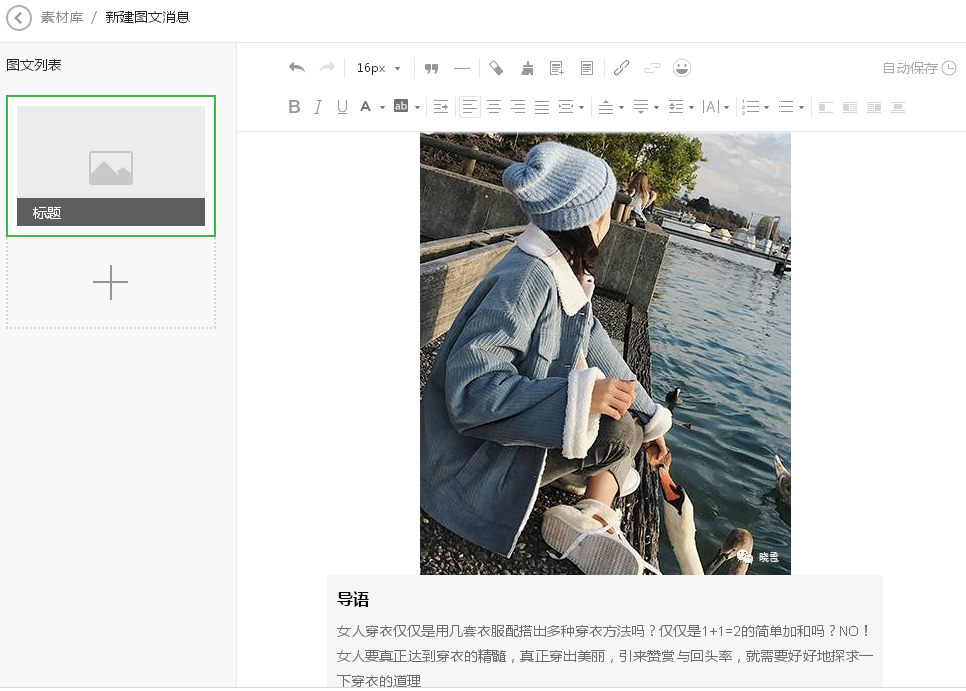 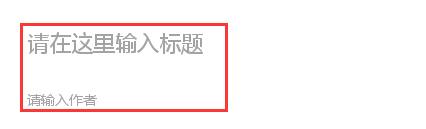 编辑正文。根据需要加入标题、图片、背景等。
预览检查无误后，点击预览按钮右侧的保存按钮进行保存。
上拉页面，在微信公众号后台为内容添加标题和作者。
编辑完成后，进行预览。
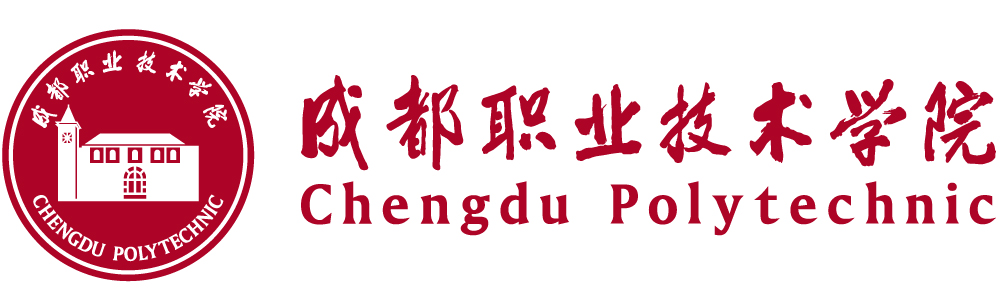 09
10
选题策划与编辑
编辑步骤如下（以秀米为例）：
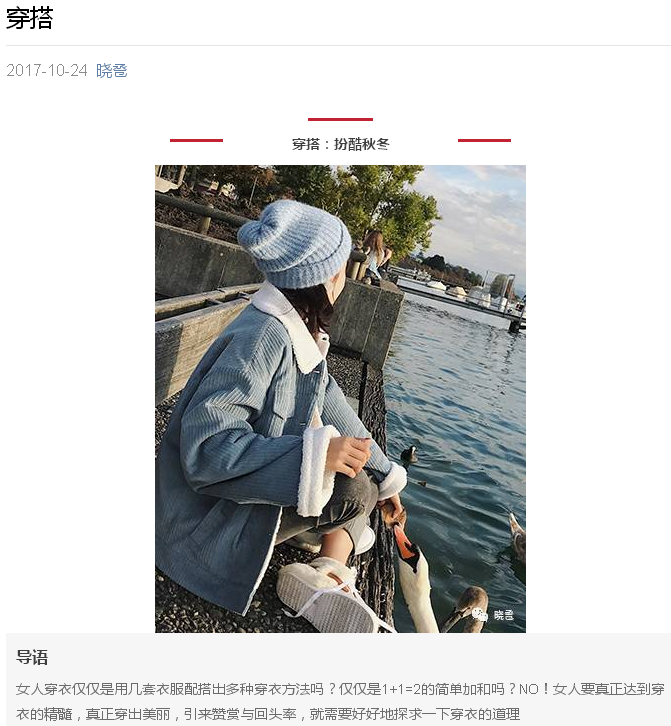 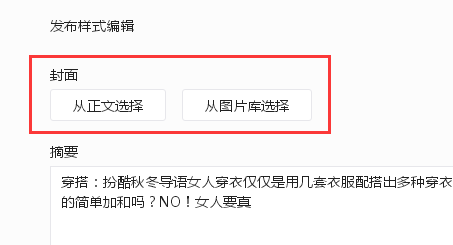 下拉页面，为内容添加封面和摘要。
点击页面下方“保存并群发”按钮，发表内容。
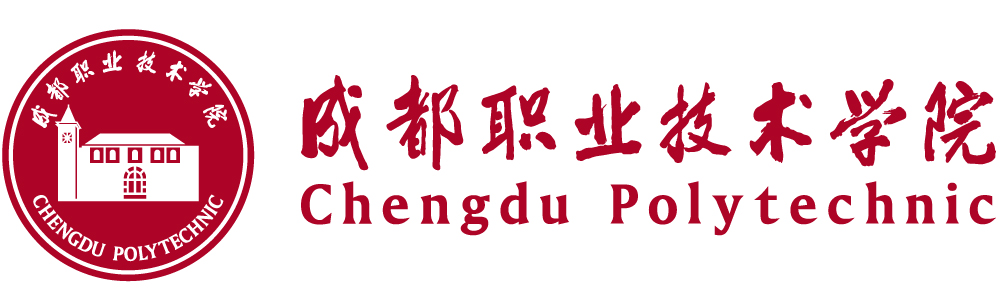 一、取个好标题+吸引人的封面图片
标题一定要简明扼要，顺口，有新意，通常选择7-28个字，从传播知识、发布优惠信息、满足好奇心、提供忠告等入手进行策划。
二、图文并茂、声情并茂
无论是图片还是插图都具有形象性、直观性、趣味性和启迪性等特点。因此，图文并茂的内容编排更符合用户的阅读习惯，利于用户更好的理解内容。
补充：内容编辑标题和图片的技巧
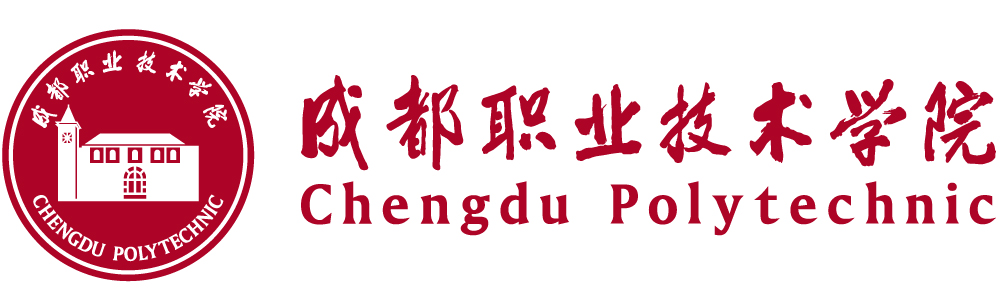 03
效果分析
内容发表之后，要及时了解内容带来的营销效果。
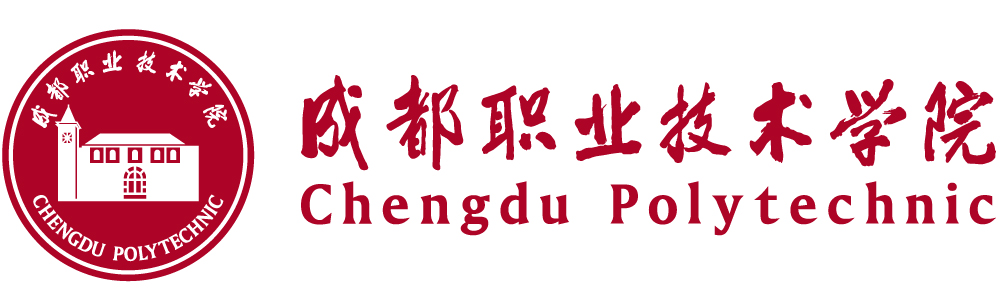 步骤1
步骤2
步骤3
效果分析
搜索并登录微信公众平台。
查看发文的阅读数和点赞数，根据阅读数与点赞数能够初步知道营销受众的数量。
点击左侧导航栏统计栏目下的条目，包括用户分析、图文分析、菜单分析、消息分析。
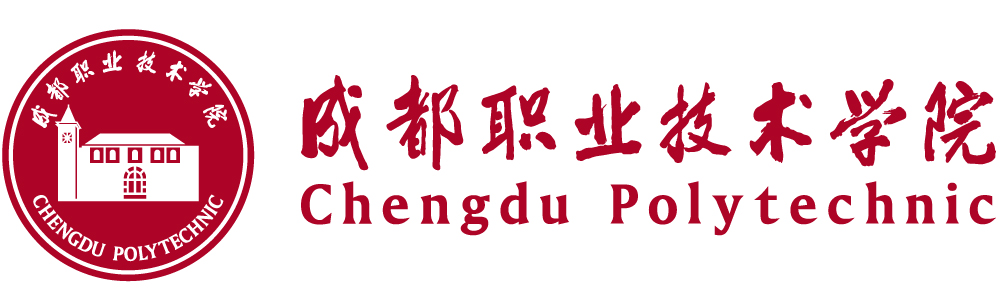 微信公众号运营不是一朝一夕的事情，只有明确定位和所针对的用户群体，用心经营内容，才能产出符合用户期望的内容与服务、拉近与用户之间的距离、有效宣传自己的产品
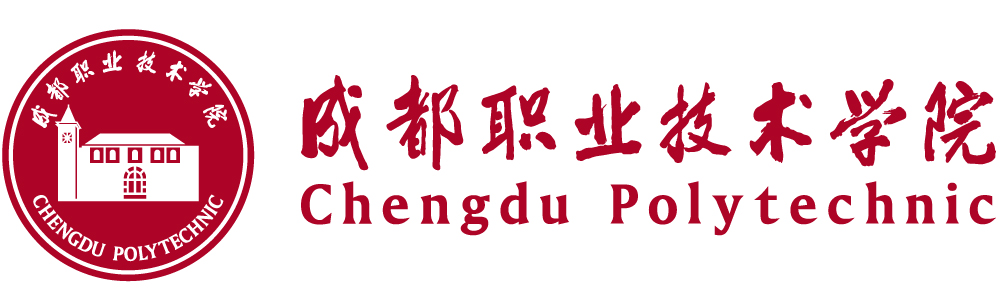 谢谢Thanks